Ohio Department of Higher Education Fall 2016 Update to OCTEO
Jessica Mercerhill
Director, Educator Preparation
Ohio Department of Higher Education Fall 2016 Update to OCTEO
Program Review – Schedule/Timelines
Preparation Program Performance Reports
Council for Accreditation of Educator Preparation Advanced Standards 
ODE and ODHE Data Partnership
Questions and Answers
Program Review Update
Program Reviews should happen at least the semester BEFORE the approval deadline. Programs not approved on time risk going into “teach out mode” meaning enrolled students may finish, but no more may be admitted.

Programs that are post-bacc that COMPLETELY OVERLAP with fully SPA approved undergraduate program may use that approval for Limited State review qualifications.  

Recruiting consultants for state review process:
Drama/Theatre
Health
All Sciences, all levels
School Nurse
School Social Worker
Transition to Work
Program Review Update
Fall 2016 deadline was October 10.
Goal for completed reviews is mid-December.
Spring 2017 Initial Inquiry deadline is March 6, 
	Submissions due March 20.
Preparation Program Performance Reports
MRS open for Sept 1, 2015 – Aug 31, 2016 data
December 7– MRS Closes
January 25 – ODHE sending Preliminary Program Reports for review
February 8 – deadline for program report corrections
February 15 – reports published


Full schedule may be found in the Information Updates www.ohiohighered.org/education-programs and in the 
Metrics Reporting System.
Council for Accreditation of Educator Preparation (CAEP) Advanced Standards
September 1, 2017
The magic date!
Self-Study reports submitted AFTER 9/1/2017 must have plans for advanced standards. Data is not required. 

Self-Study reports submitted Fall 2019 – May/June? 2021 should have plans and progress steps (any data available at the time).

Self-Study reports submitted Fall 2021 must be full reports including 3 years of data.
CAEP Advanced Standards*
* Please note that Jessica is NOT an expert in Advanced Standards 
and is learning along with the rest of you.
What do they consider an Advanced Program?
Intent of program is develop P-12 teachers or other school professionals for employment in schools/districts. 
Over 50% of enrollees are teachers or other school professionals.
Any M.Ed; M.S.; M.A., Ed.D; or Ph.D. program specific to P-12 school districts (e.g. reading specialists, school librarians, school psychologists, school administrators, etc.)
Program designed to further knowledge and skills of P-12 teachers or other school professionals, such as C&I, Ed Tech, etc.
Any track, endorsement or “add on” program will be reviewed under component 1.1 and only requires evidence of content knowledge (like state licensure test scores).
CAEP Advanced Standards*
* Please note that Jessica is NOT an expert in Advanced Standards 
and is learning along with the rest of you.
What will NOT be reviewed?
Content programs such as M.S. or M.A. in history, mathematics, etc.
Educational leadership programs not specific to P-12 (i.e Higher Ed)
Other advanced level programs already approved by another national accreditor recognized by either CHEA or USDE.
CAEP Advanced Standards
Where did Jessica get her information?
Margie Crutchfield’s slides available online by searching:
CAEPCon Fall 2016
Presentations tab
Breakout IV

http://www.caepnet.org/~/media/Files/Fall%202016%20Presentation/Breakout%204/CAEP%20Advanced%20Standards.pdf?la=en
ODE and ODHE Data Partnership
You asked (and asked, and asked), 
We answered!
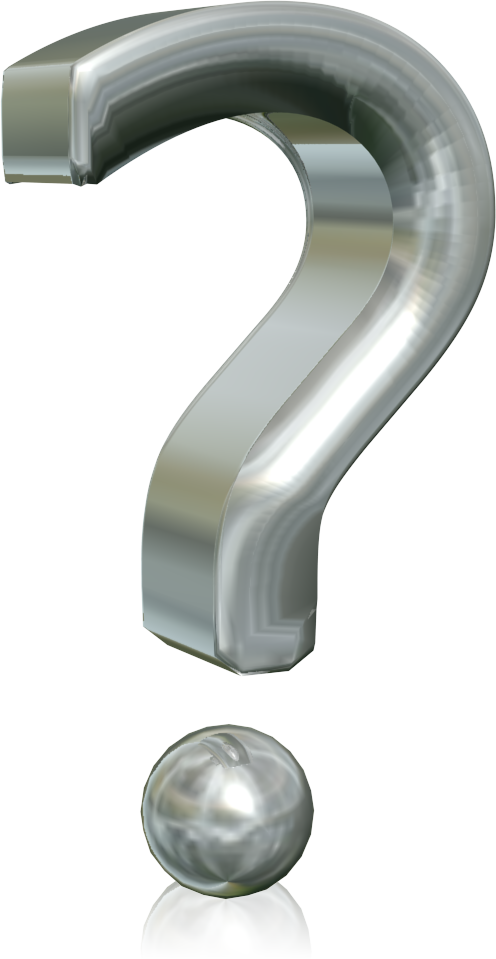 Questions and Discussion

Not on the ODHE Ed Prep listserv? 
Email Jessica to be added
jmercerhill@highered.ohio.gov